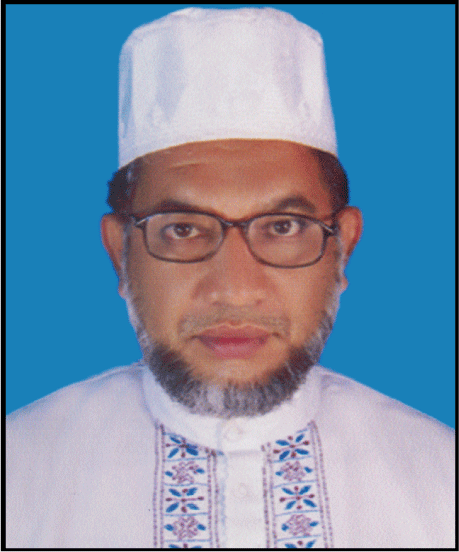 স্বাগতম
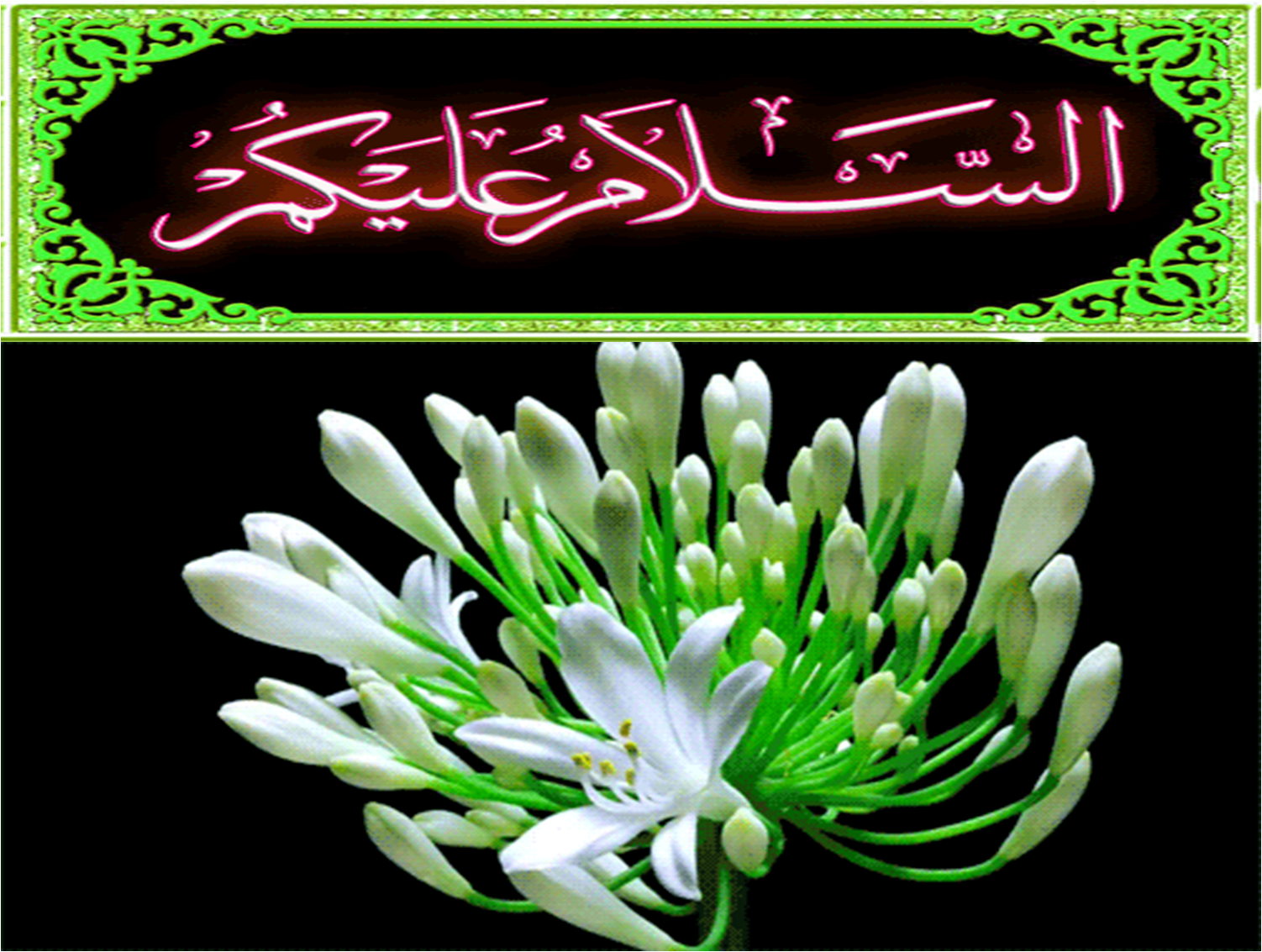 পরিচিতি
শিক্ষক
পাঠ
মুহাম্মদ মুজিবুর রহমান
সহকারী শিক্ষক
মোহরা এস কে কিউ বালিকা উচ্চবিদ্যালয় ও কলেজ।
চান্দগাঁও,চট্টগ্রাম।
মুঠোফোন-০১৮১৫-৩৫৬৬৬২
শ্রেণিঃ ৮ম
বিষয়ঃ ইসলাম ও নৈতিক শিক্ষা
সময়ঃ ৫০ মিনিট
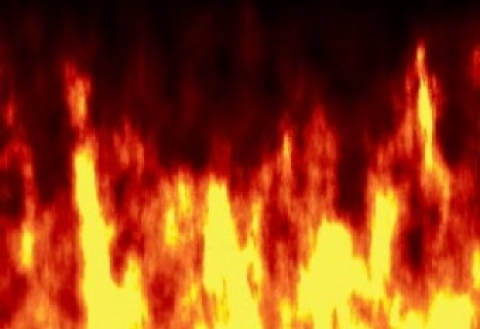 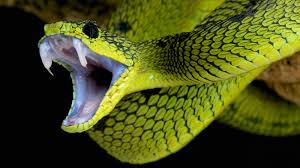 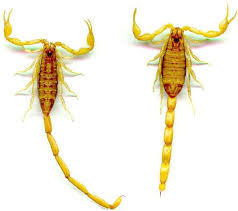 আজকের পাঠ
জাহান্নাম
শিখনফল
এই পাঠ শেষে শিক্ষার্থীরা…
1। জাহান্নামের সংজ্ঞা বলতে পারবে।
২। জাহান্নামের ভয়াবহতা বর্ণনা করতে পারবে।
3। জাহান্নামের স্তরগুলোর নাম বলতে পারবে।
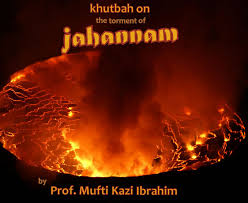 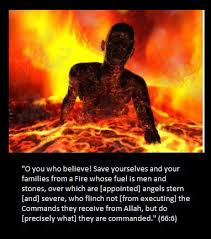 জাহান্নাম হলো আগুনের গর্ত, শাস্তির স্থান। একে দোযখ বা নরকও বলা হয়।
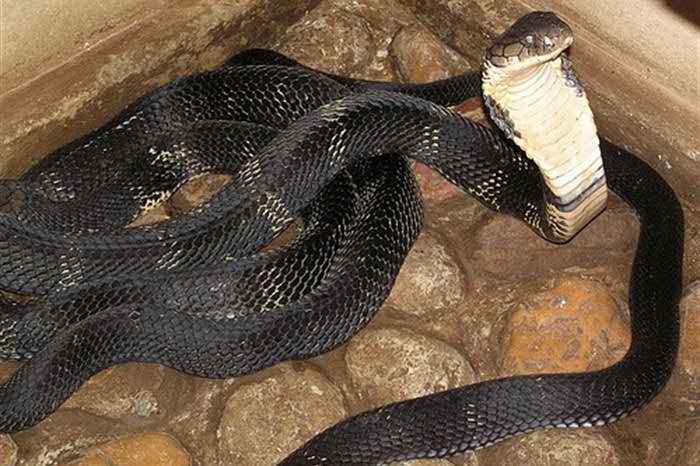 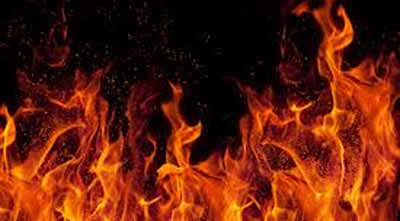 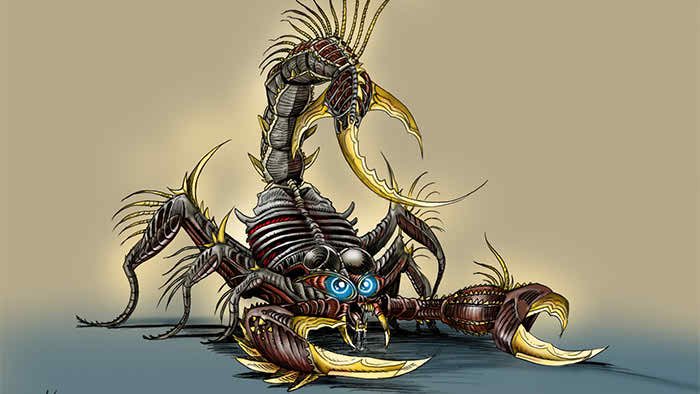 জাহান্নামীদেরকে যা খাইতে দেওয়া হবেঃ
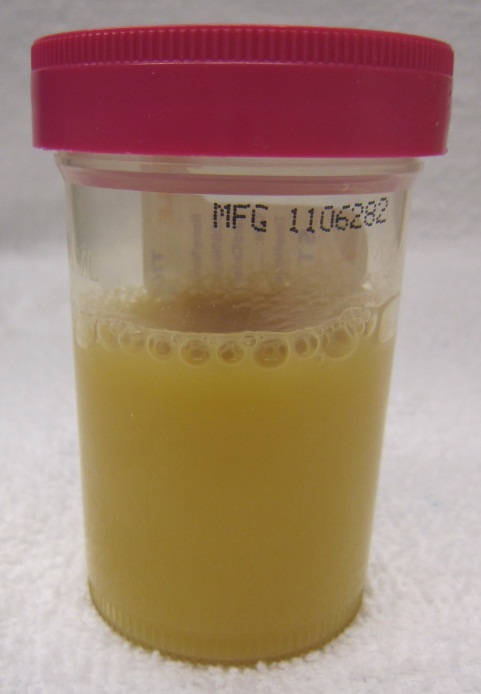 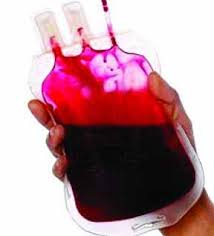 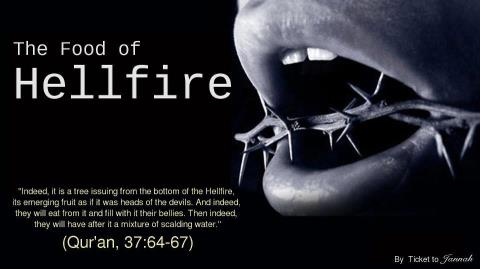 যাক্কুম
উত্তপ্ত রক্ত
পুঁজ
একক কাজ
সময়ঃ ৫ মিনিট
জাহান্নামিদেরকে কী কী খাইতে দেওয়া হবে?
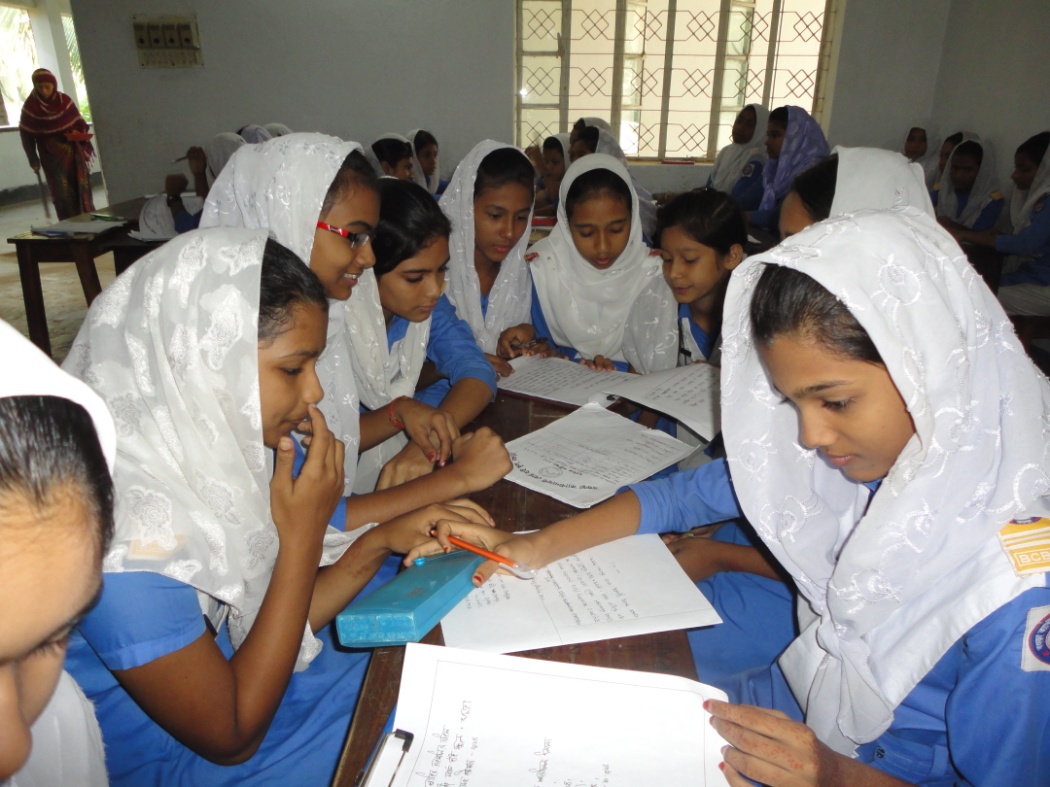 দলীয় কাজ
জাহান্নাম গুলোর নামের তালিকা পোষ্টারে লিখে শ্রেণিতে উপস্থাপন কর।
মূল্যায়ন
১। জাহান্নাম মোট কয়টি?
২। জাহান্নামীদের খাদ্য কী?
3। কারা জাহান্নামে যাবে?
বহুনির্বাচনি প্রশ্ন
নিচের কোনটি জাহান্নাম নয়?
ক. হাবিয়া
খ. জাহিম
গ. দারুল কারার
ঘ. সাকার
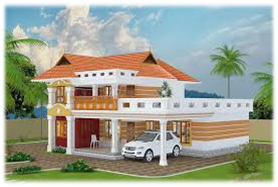 বাড়ির কাজ
জাহান্নামের পরিচয় এবং জাহান্নাম থেকে পরিত্রাণের উপায়গুলো বাড়ি থেকে লিখে আনবে।
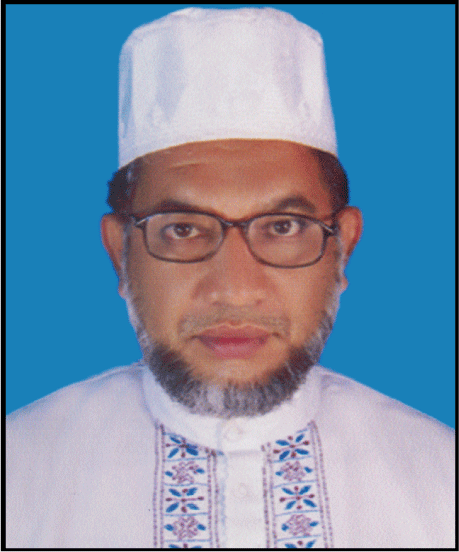 ধন্যবাদ
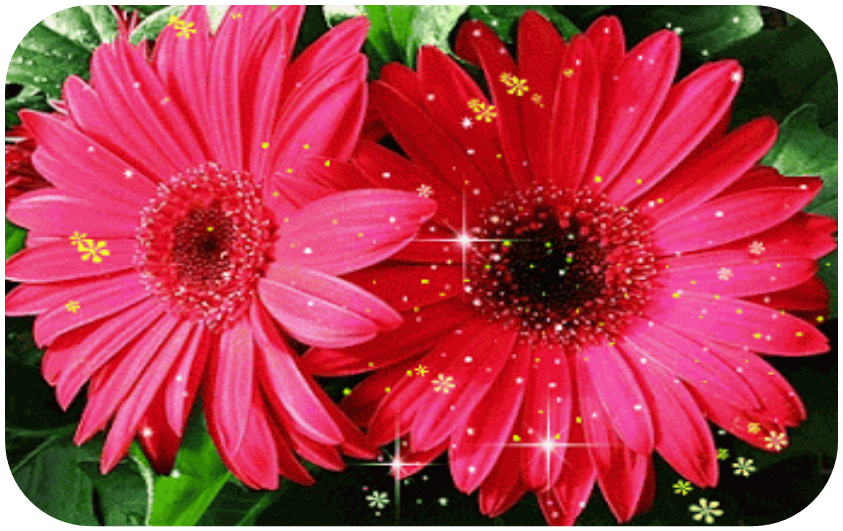